Структурное подразделение «Детский сад комбинированного вида «Ягодка» МБДОУ «Детский сад «Планета детства» комбинированного вида»
Где прячется здоровье?
Воспитатель: Азыркина С. М.
Давным–давно, на горе Олимп жили были боги.
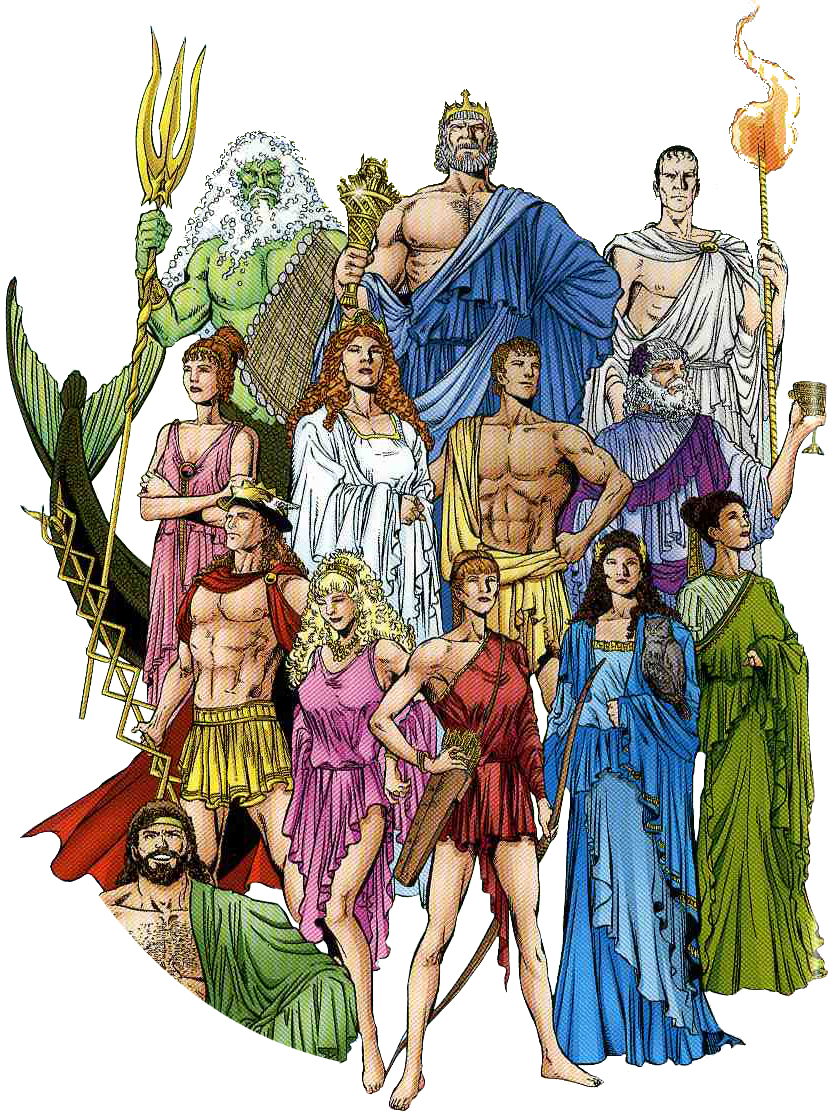 Один из богов сказал: «Человек должен быть сильным».
Другой бог сказал «Человек должен быть умным».
Третий бог сказал: «Человек должен быть здоровым».
Но один из богов сказал: «Если все это будет у человека, то он будет подобен нам».
Стали думать, решать- куда  бы его спрятать? Одни предлагали спрятать за высокие горы.
Другие предлагали спрятать глубоко в синее море.
А один из богов сказал: «Здоровье надо спрятать в самом человеке»
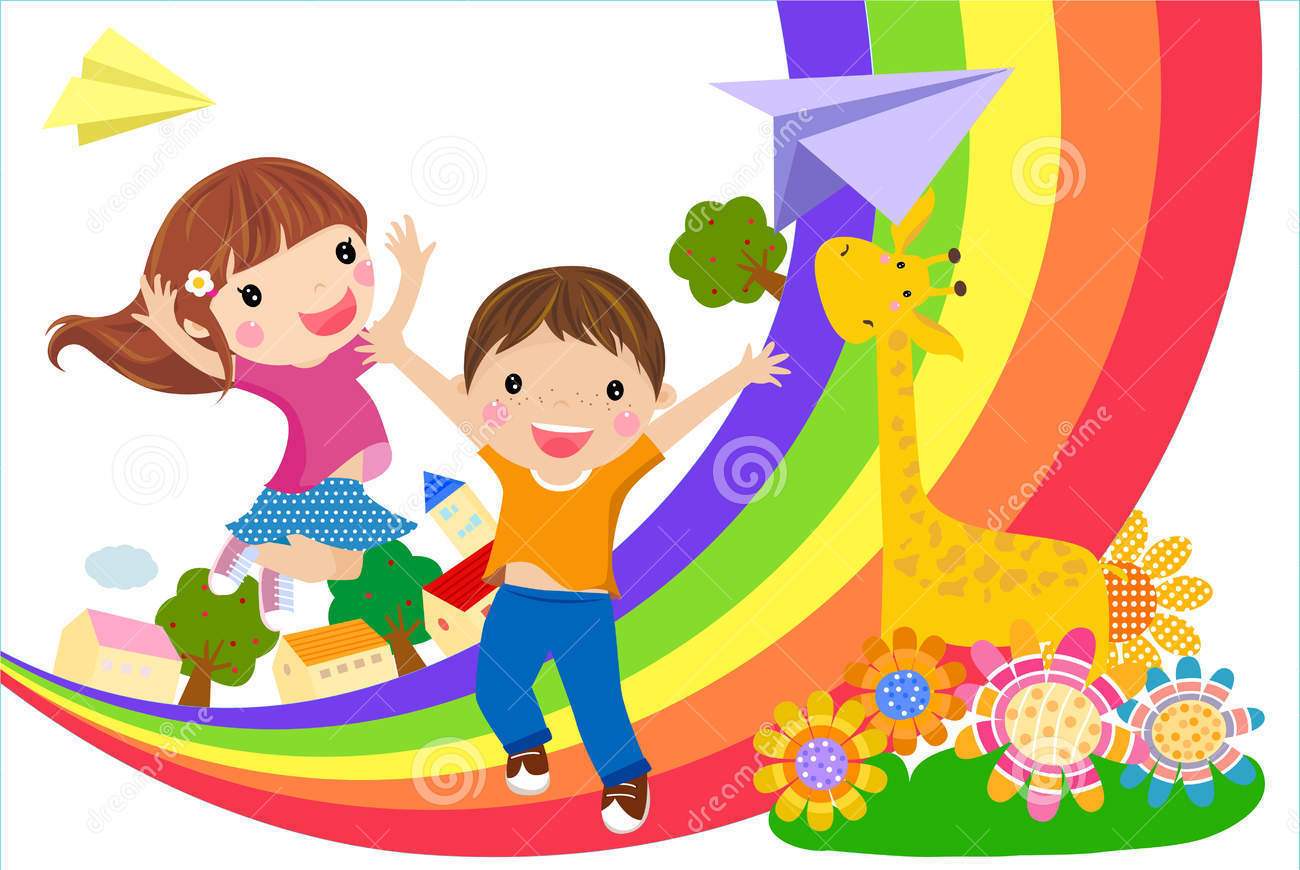 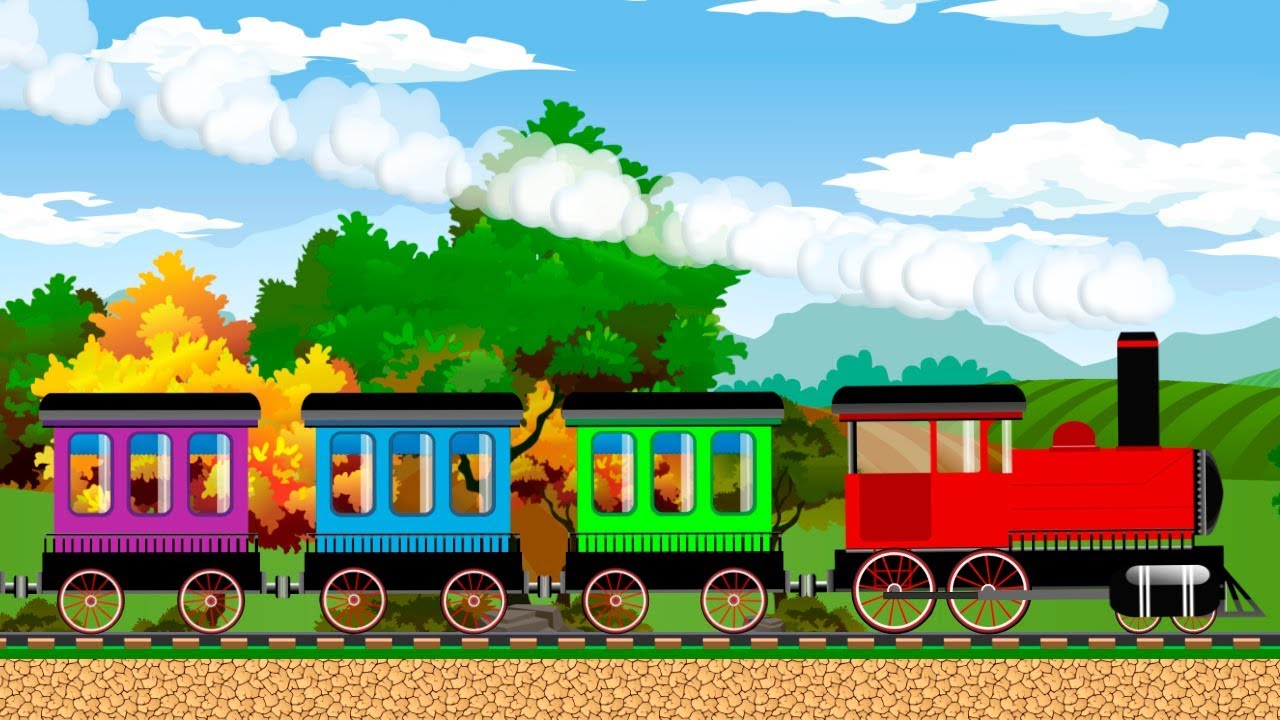 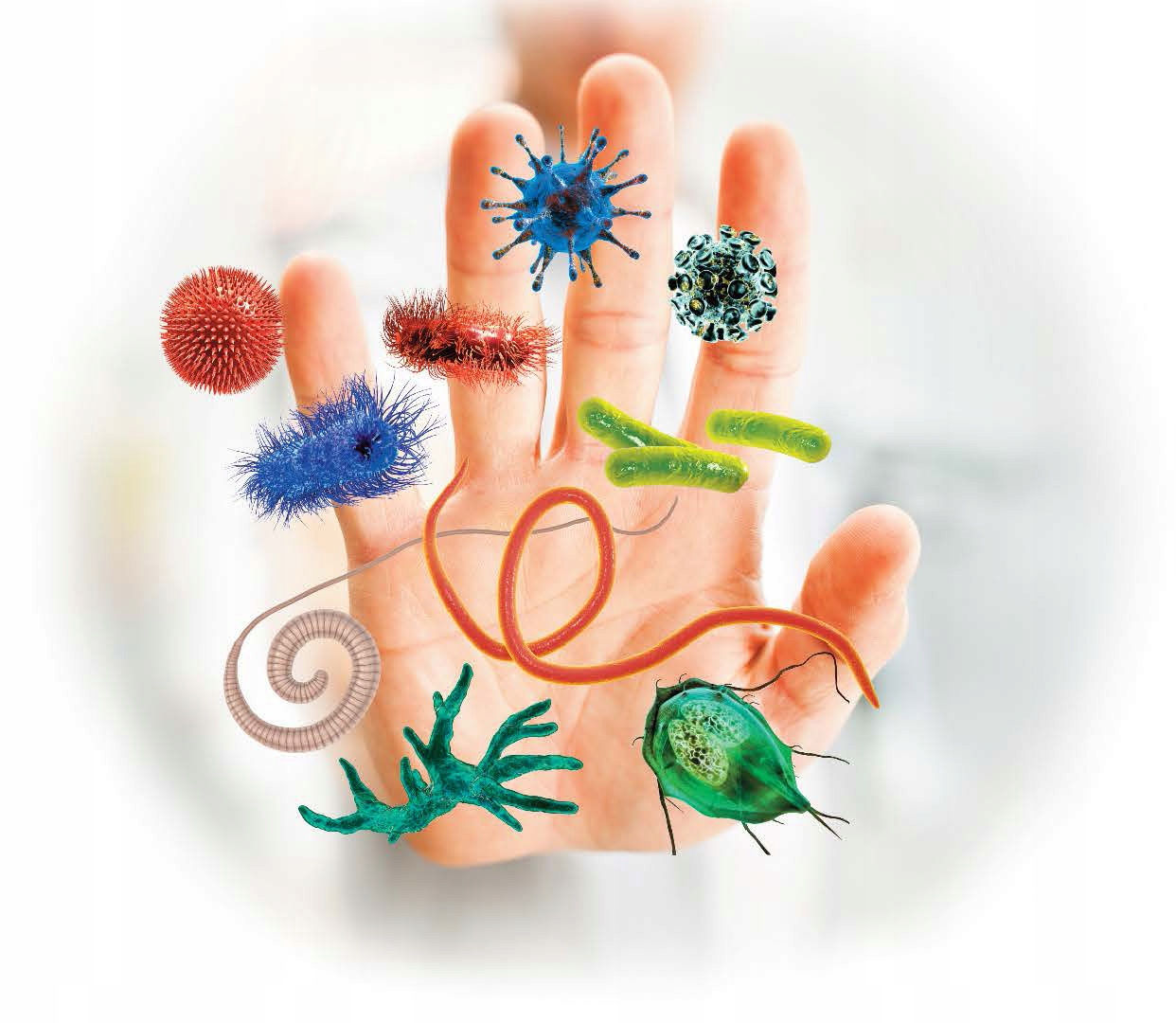 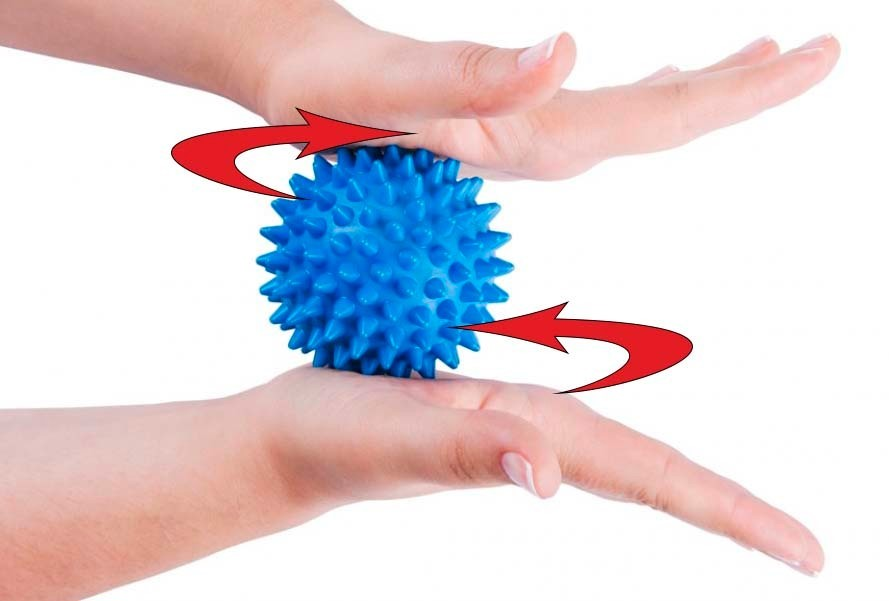 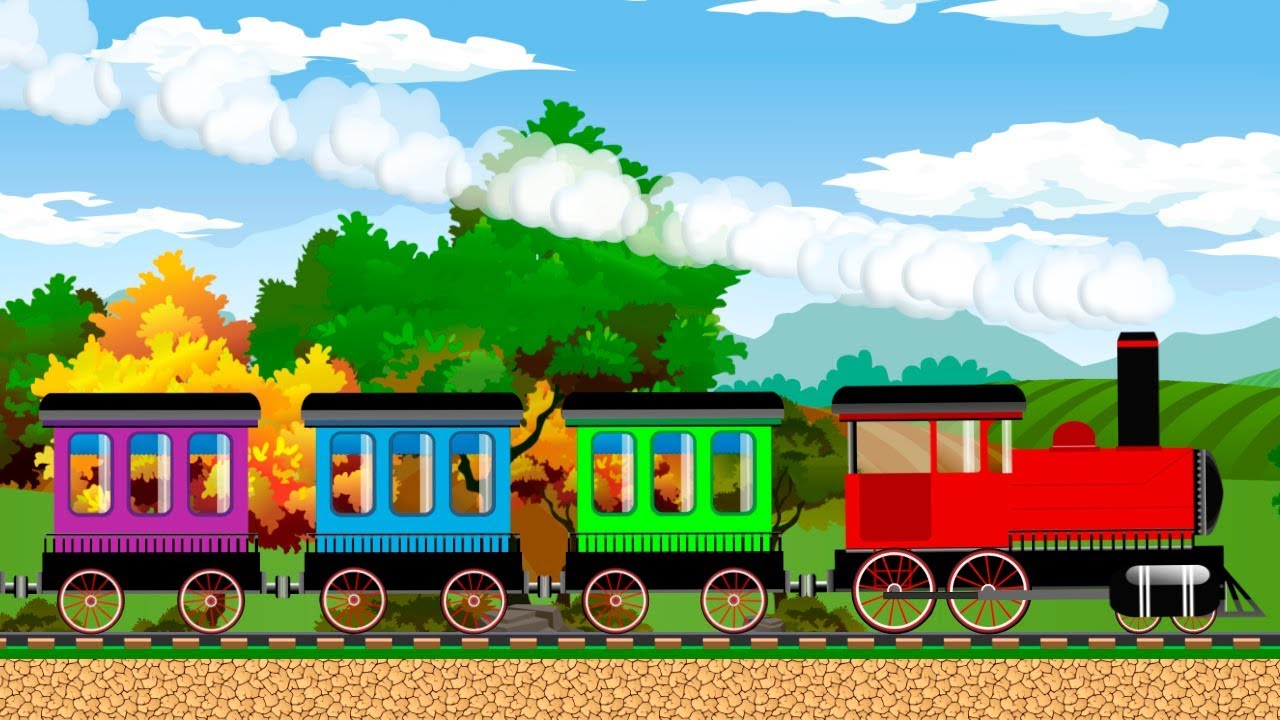 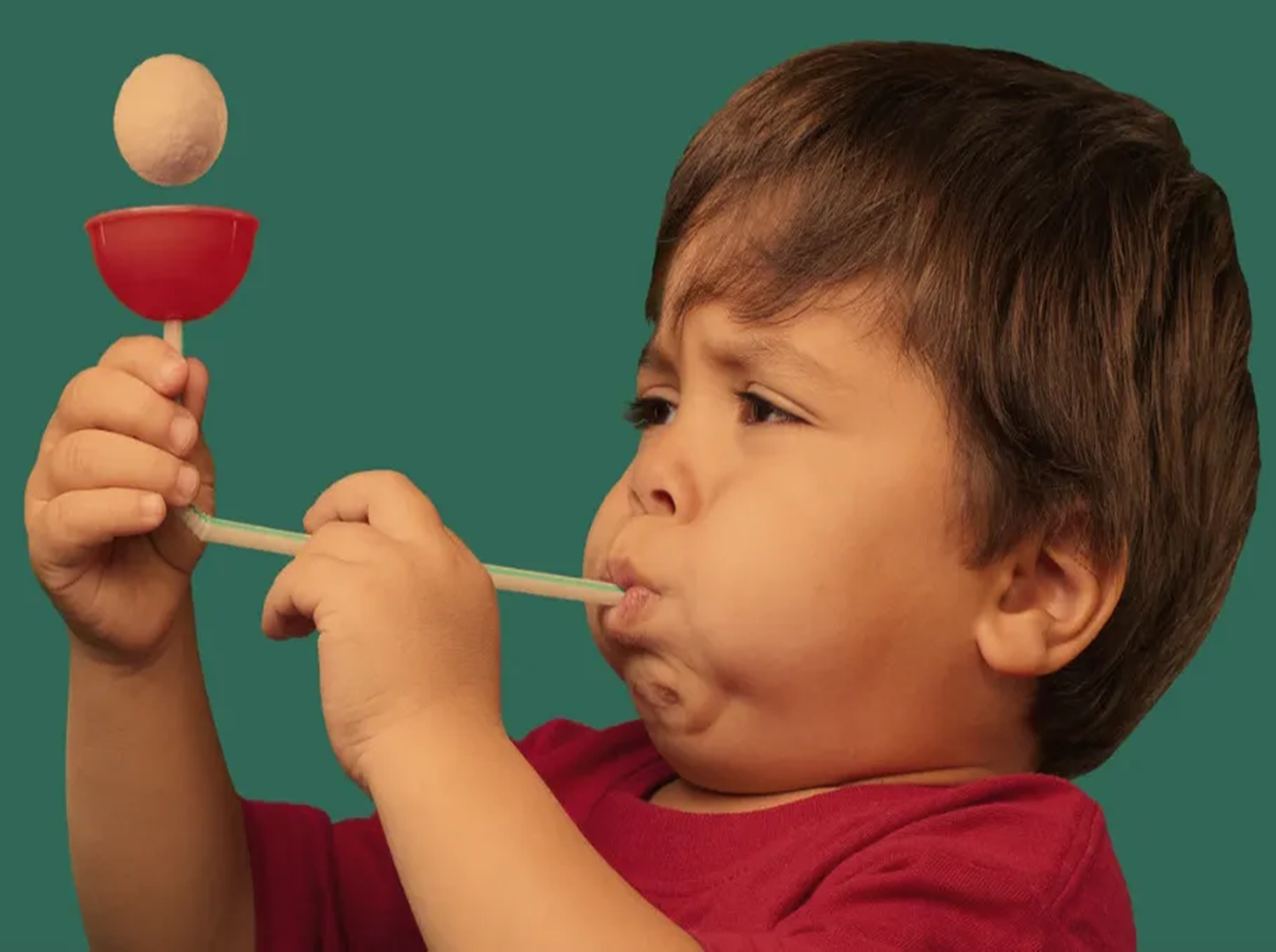 Задания от Незнайки
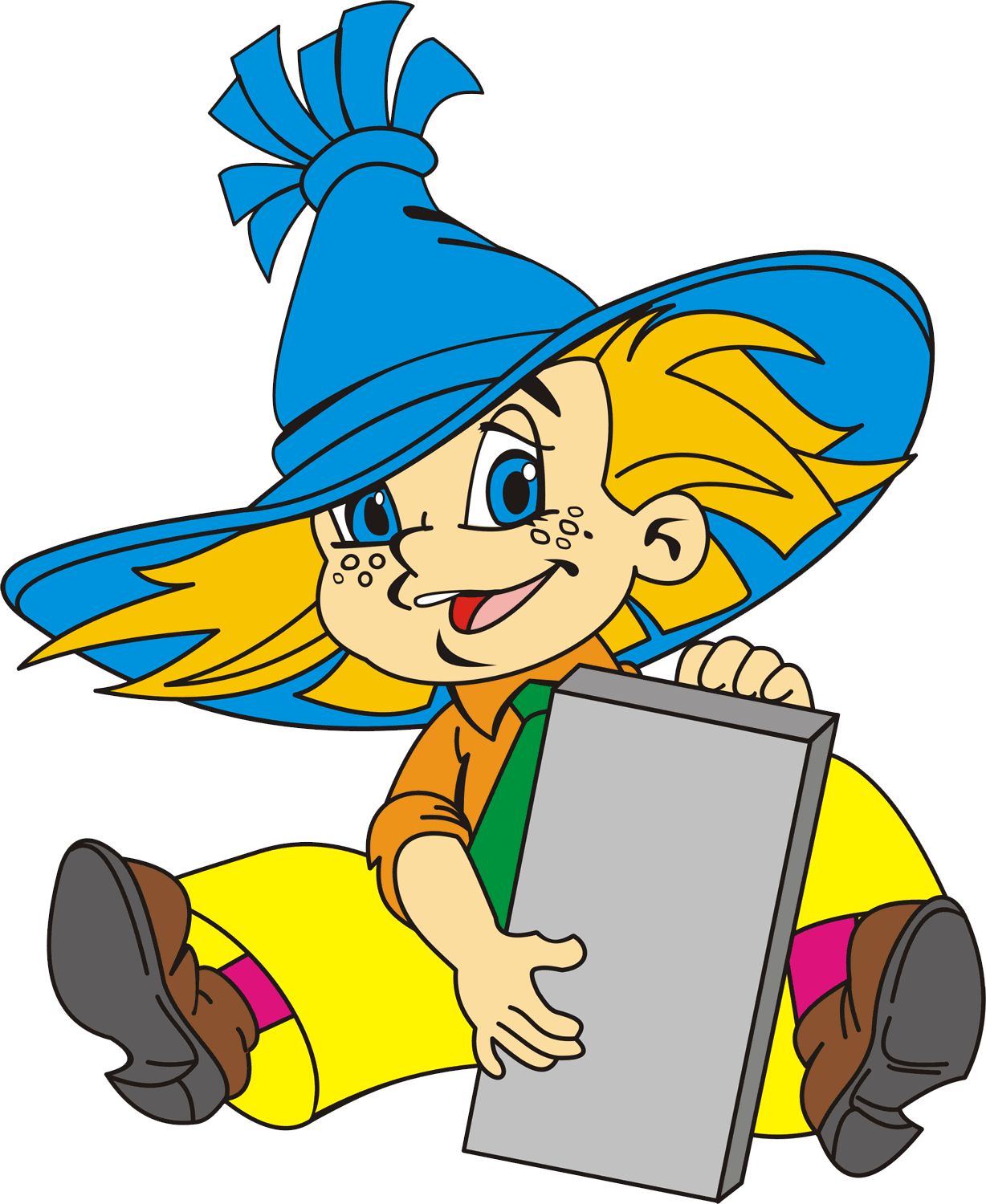 Собери полезные 
продукты в корзину
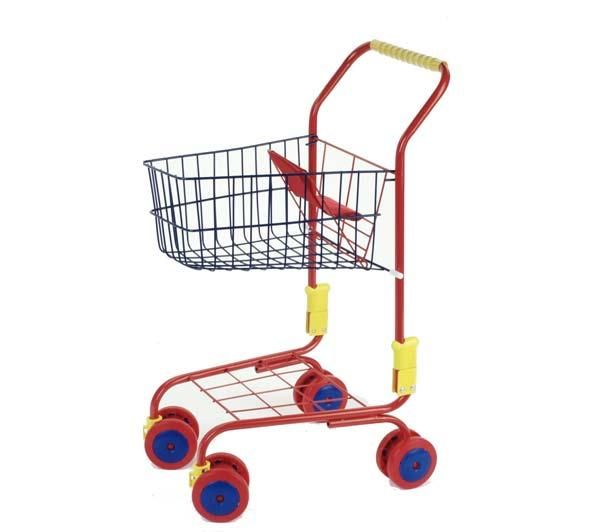 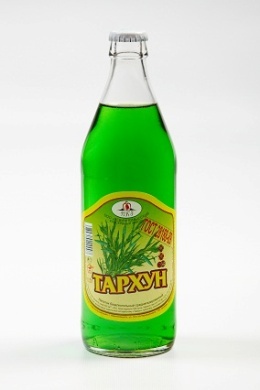 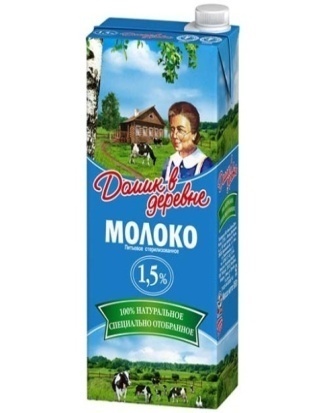 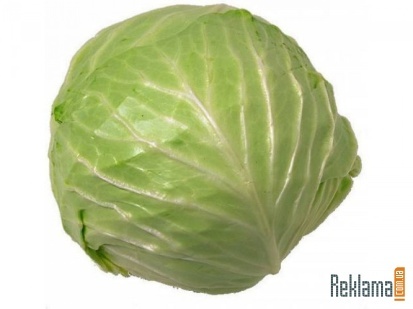 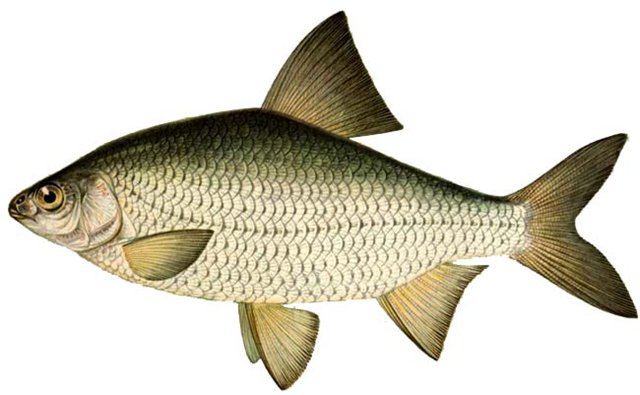 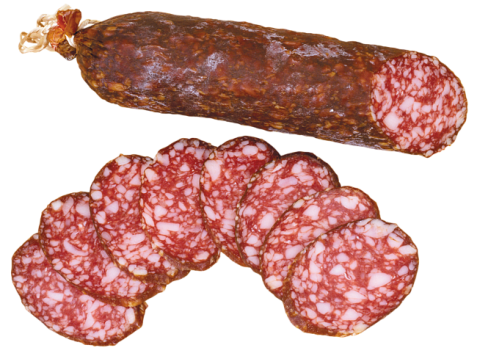 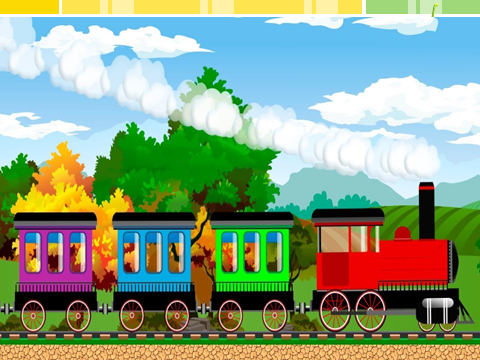 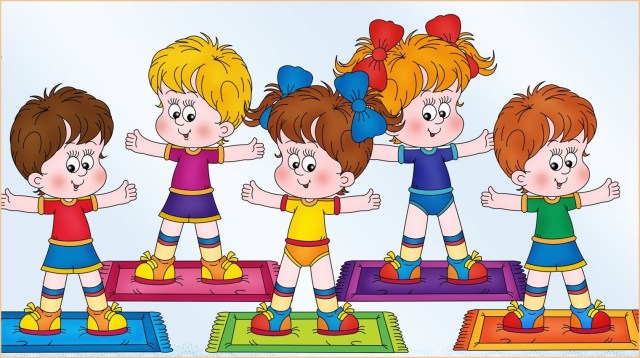 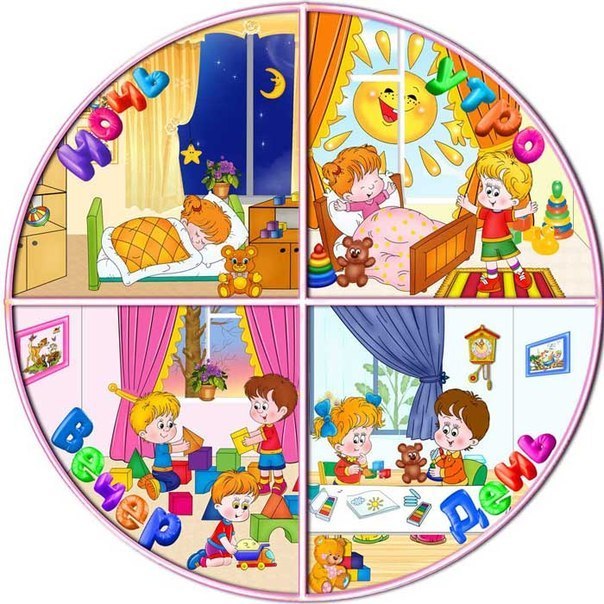 Утро
День
Вечер
Ночь
Практическая деятельность. Массажер из пробок.
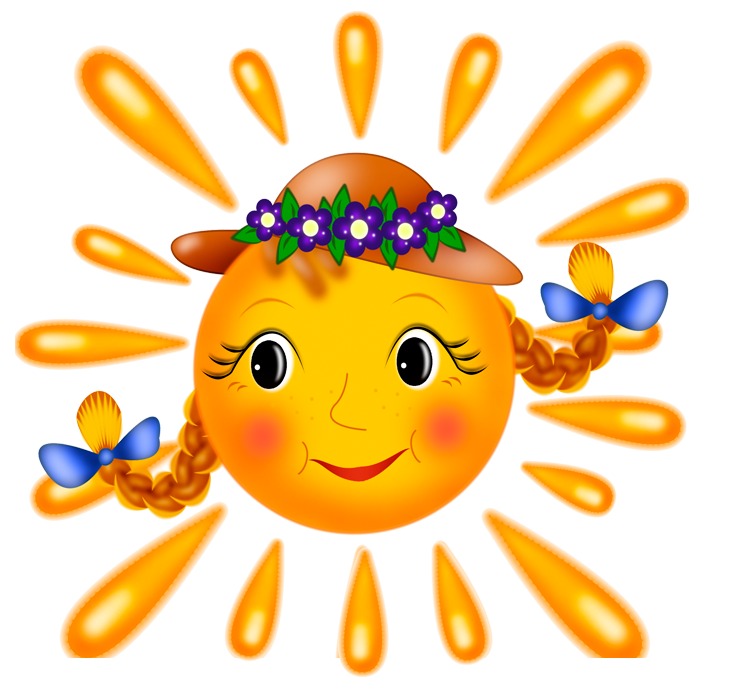 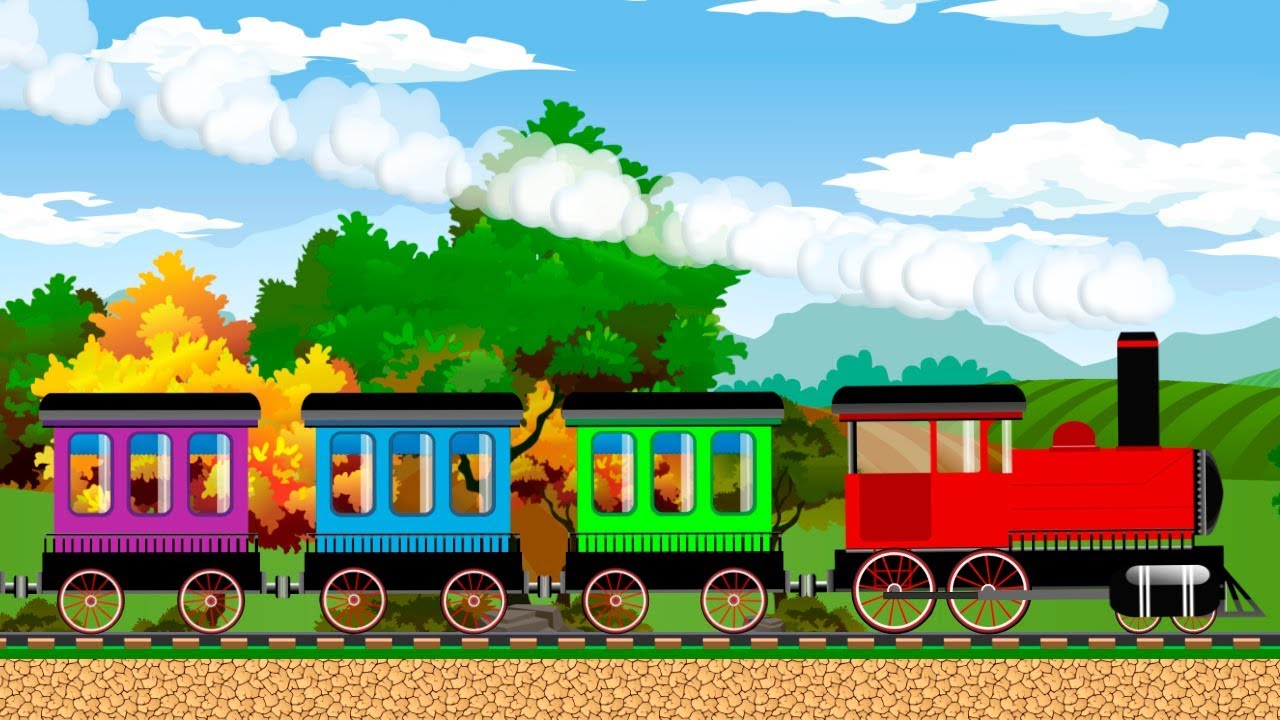 Спасибо за внимание!
  Будьте здоровы!